“We want children to be able to be lost in wonder at
  this beautiful world we live in,” Tom Brassington
SMSC
Careers
Geography Curriculum
Diversity
BIG IDEAS: Our Geography curriculum is built around the National Curriculum. The children’s learning journey at WMMS from KS2 into KS3 will also prepare them for their Upper School 
                         education.
1.   To create a lasting curiosity and awareness of the world around us.                 5. To understand the increased interconnection of globalisation.
To understand the earth and its connection with people.                                   6. To consider issues within society from differing perspectives.
To understand the challenge of the physical environment for people.             7. To consider our roles as citizens with a focus on climate change.
To have knowledge of poverty and shifting economic power.                            8. To understand geographical data.
“We want children to be able to be lost in wonder at
  this beautiful world we live in,” Tom Brassington
SMSC
Careers
Geography Curriculum
Diversity
BIG IDEAS: Our Geography curriculum is built around the National Curriculum. The children’s learning journey at WMMS from KS2 into KS3 will also prepare them for their Upper School 
                        education.
1.   To create a lasting curiosity and awareness of the world around us.                 5. To understand the increased interconnection of globalisation.
To understand the earth and its connection with people.                                   6. To consider issues within society from differing perspectives.
To understand the challenge of the physical environment for people.              7. To consider our roles as citizens with a focus on climate change.
To have knowledge of poverty and shifting economic power.                             8. To understand geographical data.
Main Learning Points/National Curriculum Objectives
Geography Curriculum
KS2

The national curriculum for geography aims to ensure that all pupils: 
develop contextual knowledge of the location of globally significant places – both terrestrial and marine – including their defining physical and human characteristics and how these provide a geographical context for understanding the actions of processes 
understand the processes that give rise to key physical and human geographical features of the world, how these are interdependent and how they bring about spatial variation and change over time 
are competent in the geographical skills needed to: 
collect, analyse and communicate with a range of data gathered through experiences of fieldwork that deepen their understanding of geographical processes 
interpret a range of sources of geographical information, including maps, diagrams, globes, aerial photographs and Geographical Information Systems (GIS) 
communicate geographical information in a variety of ways, including through maps, numerical and quantitative skills and writing at length. 

Pupils should extend their knowledge and understanding beyond the local area to include the United Kingdom and Europe, North and South America. This will include the location and characteristics of a range of the world’s most significant human and physical features. They should develop their use of geographical knowledge, understanding and skills to enhance their locational and place knowledge. 
Locational knowledge 
locate the world’s countries, using maps to focus on Europe (including the location of Russia) and North and South America, concentrating on their environmental regions, key physical and human characteristics, countries, and major cities 
name and locate counties and cities of the United Kingdom, geographical regions and their identifying human and physical characteristics, key topographical features (including hills, mountains, coasts and rivers), and land-use patterns; and understand how some of these aspects have changed over time 
identify the position and significance of latitude, longitude, Equator, Northern Hemisphere, Southern Hemisphere, the Tropics of Cancer and Capricorn, Arctic and Antarctic Circle, the Prime/Greenwich Meridian and time zones. 
Place knowledge 
understand geographical similarities and differences through the study of human and physical geography of a region of the United Kingdom, a region in a European country, and a region within North or South America. 
Human and physical geography 
describe and understand key aspects of: 
physical geography, including: climate zones, biomes and vegetation belts, rivers, mountains, volcanoes and earthquakes, and the water cycle 
human geography, including: types of settlement and land use, economic activity including trade links, and the distribution of natural resources including energy, food, minerals and water 
Geographical skills and fieldwork 
use maps, atlases, globes and digital/computer mapping to locate countries and describe features studied 
use the eight points of a compass, four and six-figure grid references, symbols and key (including the use of Ordnance Survey maps) to build their knowledge of the United Kingdom and the wider world 
use fieldwork to observe, measure, record and present the human and physical features in the local area using a range of methods, including sketch maps, plans and graphs, and digital technologies.
KS3
 The national curriculum for geography aims to ensure that all pupils: 
develop contextual knowledge of the location of globally significant places – both terrestrial and marine – including their defining physical and human characteristics and how these provide a geographical context for understanding the actions of processes 
understand the processes that give rise to key physical and human geographical features of the world, how these are interdependent and how they bring about spatial variation and change over time 
are competent in the geographical skills needed to: 
collect, analyse and communicate with a range of data gathered through experiences of fieldwork that deepen their understanding of geographical processes 
interpret a range of sources of geographical information, including maps, diagrams, globes, aerial photographs and Geographical Information Systems (GIS) 
communicate geographical information in a variety of ways, including through maps, numerical and quantitative skills and writing at length. 

Pupils should consolidate and extend their knowledge of the world’s major countries and their physical and human features. They should understand how geographical processes interact to create distinctive human and physical landscapes that change over time. In doing so, they should become aware of increasingly complex geographical systems in the world around them. They should develop greater competence in using geographical knowledge, approaches and concepts [such as models and theories] and geographical skills in analysing and interpreting different data sources. In this way pupils will continue to enrich their locational knowledge and spatial and environmental understanding. 
Locational knowledge 
extend their locational knowledge and deepen their spatial awareness of the world’s countries using maps of the world to focus on Africa, Russia, Asia (including China and India), and the Middle East, focusing on their environmental regions, including polar and hot deserts, key physical and human characteristics, countries and major cities 
Place Knowledge 
understand geographical similarities, differences and links between places through the study of human and physical geography of a region within Africa, and of a region within Asia 
Human and physical geography 
understand, through the use of detailed place-based exemplars at a variety of scales, the key processes in: 
physical geography relating to: geological timescales and plate tectonics; rocks, weathering and soils; weather and climate, including the change in climate from the Ice Age to the present; and glaciation, hydrology and coasts 
human geography relating to: population and urbanisation; international development; economic activity in the primary, secondary, tertiary and quaternary sectors; and the use of natural resources 
understand how human and physical processes interact to influence, and change landscapes, environments and the climate; and how human activity relies on effective functioning of natural systems 
Geographical skills and fieldwork 
build on their knowledge of globes, maps and atlases and apply and develop this knowledge routinely in the classroom and in the field 
interpret Ordnance Survey maps in the classroom and the field, including using grid references and scale, topographical and other thematic mapping, and aerial and satellite photographs 
use Geographical Information Systems (GIS) to view, analyse and interpret places and data 
use fieldwork in contrasting locations to collect, analyse and draw conclusions from geographical data, using multiple sources of increasingly complex information.
Global Learning KS2 & KS3
Concepts: Social Justice, Sustainable Development, Human Rights, Cultural Diversity
Issues: Poverty, Inequality, Conflict
4
Our Global View - KS2 & KS3 Geography & History Lessons
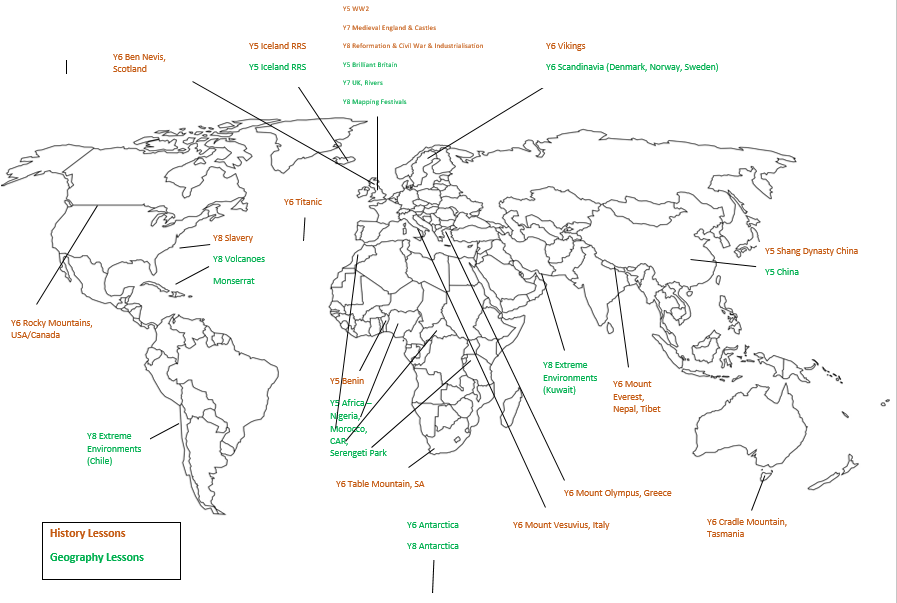 5
Cross-curricular Writing KS2 & KS3
6
Speaking and Listening KS2 & KS3
7
Hook and Sparkle KS2 & KS3
8
Enrichment KS2 & KS3
9